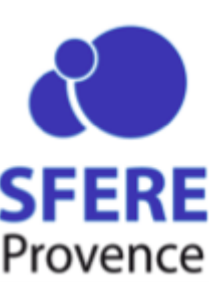 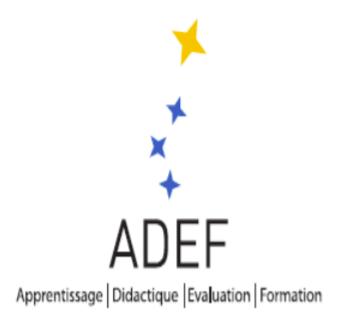 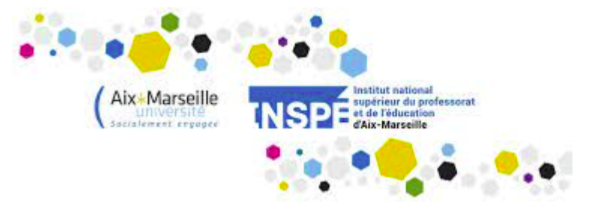 JOURNÉES D’ÉTUDE ÉVALUATION 
L’évaluation dans la formation et dans les éducations à : de la mesure à la problématisation du sens

Les difficultés des enseignants à évaluer les éducations à la santé : le grand oral comme opportunité pour évaluer les éducations à la santé dans la série des Sciences Technologiques de la Santé et du Social (ST2S) ?
					    Karine Dodet et Nicole Caparros-Mencacci
			 Le 09/ 12/ 2021
1
[Speaker Notes: Je me présente. Je m’appelle karine Dodet. Je suis en sixième et dernière année de thèse, en Sciences de l’Éducation, sous la direction de Nicole Caparros-Mencacci. Notre communication portera sur la place de l’éducation à la santé (ES) au sein même de la forme scolaire au travers de disciplines de spécialités du baccalauréat Sciences Technologiques de la Santé et du Social (ST2S). Nous tenterons de répondre à 4 questions]
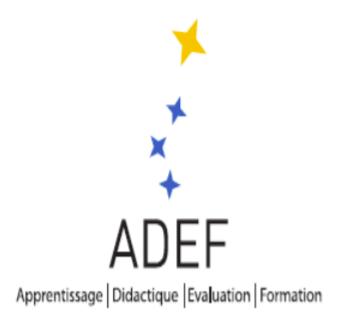 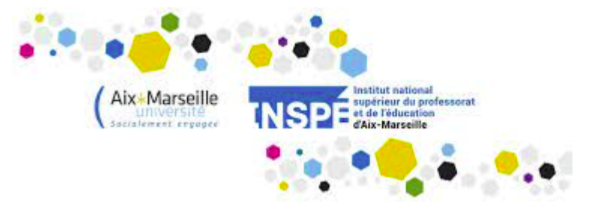 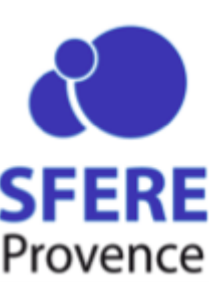 - Quelle est la place de l’éducation à la santé dans les disciplines de spécialités               du baccalauréat ST2S ?
- Quelles formes d’évaluation sont  proposées par l’institution pour évaluer les objectifs visés ?
- Quelles difficultés sont propres aux enseignants de spécialité pour évaluer dans le contexte particulier de ce baccalauréat ?
- Quelle est la place du grand oral dans l’évaluation de l’Éducation à la Santé ?
2
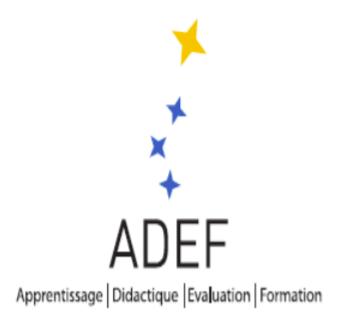 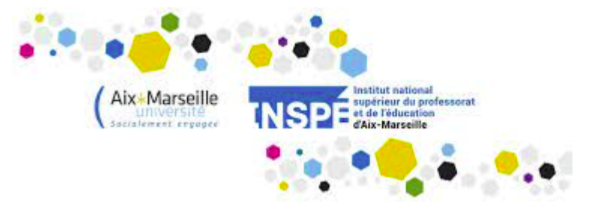 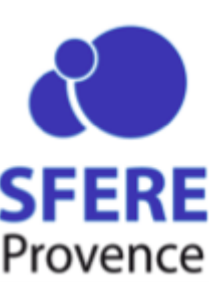 LES ÉDUCATIONS À LA SANTÉ 
DANS LE CADRE DES ENSEIGNEMENTS DE SPÉCIALITÉ EN ST2S
Hypothèse 1 : l’éducation à la santé n’échappe pas toujours à la forme scolaire car elle serait incluse dans les programmes officiels de spécialité du baccalauréat ST2S
Hypothèse 2 : la nouvelle épreuve du Grand Oral serait un des moyens pour l’évaluer.
3
[Speaker Notes: 1. Y a t-il des éducations à la santé dans le cadre particulier des enseignements de spécialité en ST2S ? 
Les éducations à opèrent le plus souvent hors temps et/ ou hors champs scolaire et, en ce sens, peuvent remettre en cause la forme scolaire (Barthes et Alpes, 2018). L’éducation à la santé est dispensée par des infirmières scolaires et/ou par des associations dont les intervenants sont extérieurs, et ne sollicitent que peu les enseignants même si «  la formation des enseignants est en train d’évoluer notamment dans une perspective d’approche globale de la santé à l’école avec « le parcours éducatif de santé qui implique résolument les enseignants comme organisateurs principaux des démarches d’ES et qui positionne les infirmières comme conseillères techniques» (Nekaa et Berger, 2018). Nous posons les hypothèses suivantes :
 - l’éducation à la santé n’échappe pas toujours à la forme scolaire car elle serait incluse depuis la réforme du baccalauréat par Michel Blanquer (16 juillet 2018) dans les programmes officiels de spécialité du baccalauréat ST2S 
- la nouvelle épreuve du Grand Oral mise en place en 2020/21 serait un des moyens pour l’évaluer.]
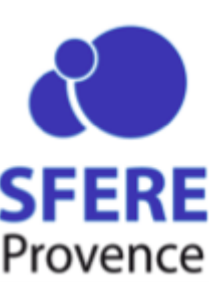 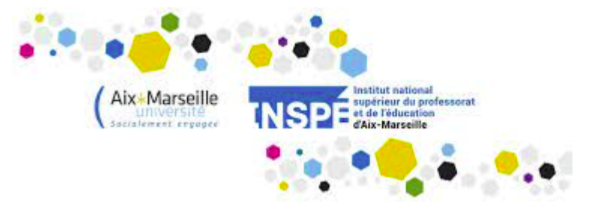 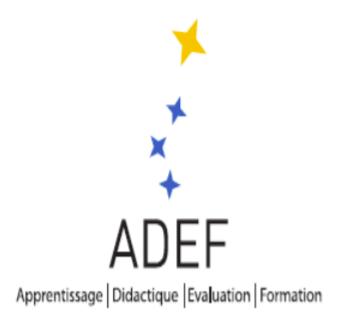 LES ÉDUCATIONS À LA SANTÉ 
DANS LE CADRE PARTICULIER DES ENSEIGNEMENTS DE SPÉCIALITÉ EN ST2S
Les objectifs des enseignements de spécialité en ST2S
3 caractéristiques des éducations à 
(Barthes et Alpes, 2018)
permettent une vision des enjeux globaux
être thématiques et non disciplinaires
 entretenir une relation étroite avec la controverse car elles visent à prendre en charge des enjeux globaux
avoir pour objectif de faire évoluer des comportements.
se caractérisent par une contextualisation forte
contribuent à une approche thématique
permettent l’élaboration d’un point de vue critique
œuvrent pour une citoyenneté responsable.
4
[Speaker Notes: Selon Barthes et Alpes (2018), les éducations à répondent à trois caractéristiques :
- d’être thématiques et non disciplinaires
- d’entretenir une relation étroite avec la controverse car elles visent à prendre en charge des enjeux globaux (OGM, inégalités de santé, etc.)
- avoir pour objectif de faire évoluer des comportements.
Dans cette perspective, se pose la question suivante : l’enseignement des spécialités du baccalauréat ST2S permet-il une éducation à la santé et donc correspond-il aux caractéristiques développées supra ? Nous proposons une analyse des curricula relatifs à l’enseignement de ses spécialités pour y répondre. 
2. L’ES dans les curricula du baccalauréat ST2S. 
Par son intitulé, le baccalauréat technologique de la santé et du social est un baccalauréat s’intéressant, par ses disciplines de spécialité, aux problématiques de la santé (préventions, diagnostics et traitements) en lien avec les structures sociales pour « analyser, dans leur complexité, des situations d’actualité sanitaire ou sociale et d’en comprendre les enjeux ». En ce sens, il permet une vision des enjeux globaux. En effet, selon l’arrêté du 17.01.2019, définissant les programmes de spécialité du baccalauréat de Sciences Technologiques de la Santé et du Social (ST2S), les objectifs de formation œuvrent pour une citoyenneté responsable.
La première ambition du programme est de combiner des disciplines : la Chimie et la Biologie Physiopathologie Humaine (C-BPH) qui sont deux spécialités de coefficient 16 au baccalauréat (coefficent 3 pour la Chimie et 6 pour la Biologie et Physiopathologie humaine). Ces dernières ambitionnent de donner aux élèves une formation scientifique ancrée dans les domaines du vivant et de la santé. L’approche en est délibérément caractérisée par une contextualisation forte et une sensibilisation aux enjeux de société contemporains. La formation doit ainsi contribuer à une approche thématique en croisant les savoirs disciplinaires de chimie et de Biologie et Physiopathologie à « l’élaboration d’un point de vue critique et éclairé sur l’information qui est donnée au citoyen, en luttant contre les représentations et les croyances infondées et en privilégiant l’analyse et le raisonnement scientifique ». Ce qui peut amener à la remise en cause leur système de valeurs et alimenter la controverse. Ceci pourrait être entendu comme un objectif permettant la modification des comportements.
La troisième discipline de spécialité concerne les Sciences Techniques Sanitaires et Sociales. Elle s’attache à mobiliser des méthodes, des outils et des ressources et prend appui sur l’actualité pour participer à la compréhension des faits sanitaires et sociaux, et du fonctionnement des institutions et dispositifs existants. Ainsi, « l’étude des relations effectives entre les institutions et les dispositifs concernés par la mise en œuvre des politiques sanitaires et sociales s'avère utile pour que les élèves confrontent leurs représentations à la réalité des secteurs concernés. » De plus, ces relations peuvent prendre des formes différentes. En effet, ces dernières, toujours selon le bulletin Officiel de l’enseignement de spécialité des Sciences sanitaires et sociales, peuvent privilégier pendant le temps scolaire ou/ et hors temps scolaire des rencontres avec des professionnels, des observations et des visites sur le terrain, des suivis d’actions et de projet, c’est-à-dire convoquer des formes non scolaires. C’est en ce sens que ces enseignements pourraient correspondre aux caractéristiques des éducations à (Barthes et Alpes, 2018). Encore faudrait-il pouvoir étudier la forme des apprentissages réellement mis en place par les enseignants de ces spécialités à cet effet. 
Mais si le croisement de ces trois disciplines pourrait s’inscrire dans une éducation à la santé, se pose alors la question de l’évaluation de l’atteinte des objectifs fixés par les programmes présentés dans les curricula et cités supra. Force est de constater qu’il « n’y a pas, la plupart du temps, d’évaluation scolaire » (Barthes et Alpes, 2018) aux éducations à. Le champ d’évaluation couvrant les disciplines des spécialités étudiées recouvre celui des compétences. C’est, en effet par l’évaluation des compétences que les prescriptions de l’activité enseignante devraient évoluer vers un changement de paradigme souhaité par l’institution, celui de l’apprentissage par compétences. Mais la question se pose : l’évaluation des compétences est-elle superposable à l’évaluation des acquis des éducations à ? 
https://cache.media.education.gouv.fr/file/SP1-MEN-22-1-2019/55/5/spe642_annexe3_1063555.pdf]
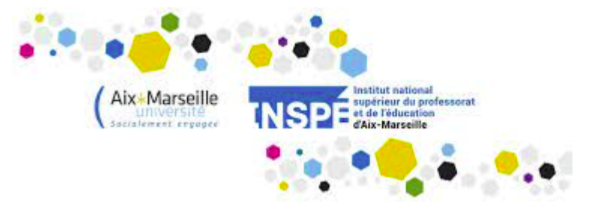 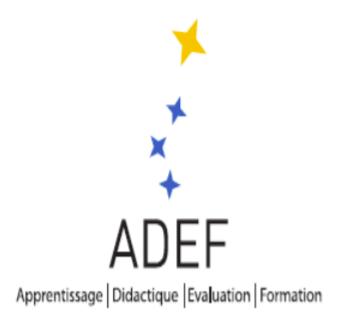 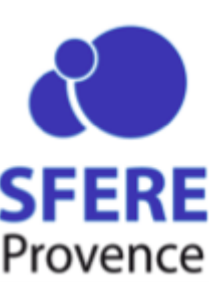 2. L’ÉVALUATION DES COMPÉTENCES : VERS UN CHANGEMENT PARADIGMATIQUE ?
Définition des compétences : capacité de mobiliser ses acquis dans des tâches et des situations complexes.  (Socle commun des connaissances et compétences, 2006, France)
2.1. ANALYSE DES DISPOSITIFS
L’évaluation des compétences convoque un axe paradigmatique contraire à celui des objectifs annoncés dans les programmes.
Elle évalue un ensemble de comportements ou de performances et non des tâches complexes (De Ketele, 2005).
« Réforme sans changement qui consiste sans plus à donner un nouvel habillage rhétorique à des pratiques courantes » (Jonnaert & Batika 2004, p.19).
5
[Speaker Notes: Les compétences sont définies par l’Éducation Nationale en France, comme la capacité de mobiliser ses acquis dans des tâches et des situations complexes. (Socle commun des connaissances et compétences, 2006, France). 
L’analyse des programmes et des dispositifs d’évaluation des épreuves écrites de Biologie et Physiopathologie Humaine, menés dans une thèse en cours sur la discipline de BPH permet de conclure que : 
- l’évaluation des compétences convoque un axe paradigmatique contraire à celui des objectifs annoncés dans les programmes. Ceux-ci, de faible intérêt et assimilent des compétences à des objectifs. Ainsi, les connaissances, les capacités et les attitudes sont censées définir concrètement l'ensemble des compétences spécifiques que l’enseignant doit prendre en compte correspondent en fait à des objectifs pédagogiques. Or dans ses visées, « l’APC se distancie radicalement de la PPO » (Jonnaert & Batika 2004, p.71). Les objectifs décrivent une intention plutôt que les processus d’enseignement eux-mêmes à prendre en compte tant dans les procédures pédagogiques mises en œuvre que lors des évaluations qui leurs sont associées. Le changement de paradigme annoncé dans l’évaluation des compétences correspond, à la lumière de notre analyse, à une écriture conservatrice de la pédagogie par objectifs des programmes. Mais là n’est pas la seule contradiction. 
- l’évaluation des compétences ressemble à une « description d’un ensemble de comportements ou de performances dont l’élève doit se montrer capable pour être reconnu compétent », ce qui correspond à l’évaluation dans le cadre d’une pédagogie par objectif (Mager,1994 p.4). Car l’évaluation des compétences, ici, in fine évaluent des performances seulement et non le processus cognitif pour réaliser une tâche complexe et située. 
- le découpage des compétences en items est contraire à l’évaluation des compétences qui doit évaluer des tâches complexes selon De Ketele, (2005). 
- les items des sujets des baccalauréats étudiés présentent des questions évaluant des connaissances, et des procédures de base essentiellement : il n’y a que très peu de questions, voire aucune question permettant la résolution de tâches complexes. 
L’entrée par l’évaluation des compétences, telle que présentée ici, ressemble donc à une « réforme sans changement qui consiste sans plus à donner un nouvel habillage rhétorique à des pratiques courantes » (Jonnaert & Batika 2004, p.19). Sous cette forme, elle ne permettrait donc pas l’évaluation des éducations à.
https://eduscol.education.fr/sti/sites/eduscol.education.fr.sti/files/ressources/techniques/9999/9999-202-p30.pdf]
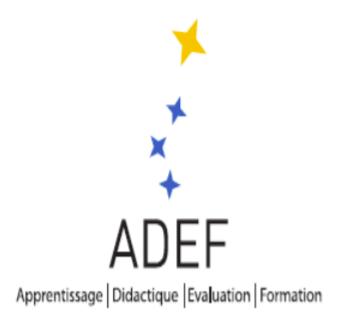 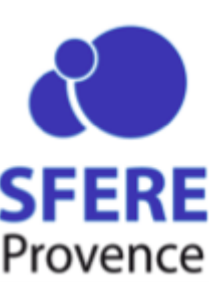 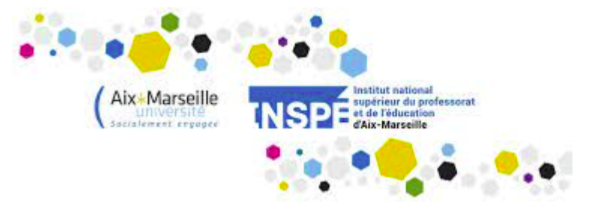 2.2. LES DIFFICULTÉS DES ENSEIGNANTS
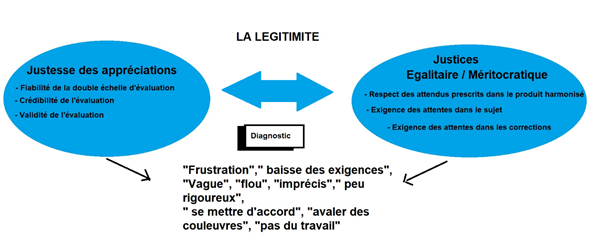 Les enseignants ne se sentent pas « légitimes »
 (Tourmen, 2007)
 à évaluer 
les compétences présentées dans le dispositif
6
[Speaker Notes: Quelles sont les difficultés des enseignants à évaluer des compétences. 
« On peut se demander, avec Hadji (1992, p. 7), s’il ne va pas de l’évaluation comme de l’amour : « En parler beaucoup ne signifie pas qu’on soit capable de pratiquer avec bonheur ». En effet, l’évaluation [des compétences] reste encore un concept imprécis et les pratiques qui s’en réclament sont souvent, [pour les enseignants, encore trop] floues » (Liarakou, & Flogaitis, 2000). 
Les difficultés des enseignants ont été repérées via des entretiens semi-directifs menés auprès de 18 enseignants correcteurs du baccalauréat de l’épreuve de BPPH de 2018 et de 2019 dans une académie de France. Ils montrent des difficultés et un malaise à évaluer. Ils exercent des vigilances éthiques et épistémologiques qui montrent l’importance de ce qu’il est « légitime à » pour évaluer et ce « qu’il est possible de faire ».
La justesse des appréciations qu’ils considèrent comme peu fiables, est primordiale chez les correcteurs enquêtés qui la déplorent « imprécise », « moins rigoureuse », « moins carrée » ce qui pose la question de la validité des corrections. Ils tiennent pour vrai « qu’ils n’évaluent pas le niveau réel de l’élève », ce qui implique directement la crédibilité de leur action de correction. Ce manque de justice et de justesse des appréciations remet en cause leur légitimité à évaluer.]
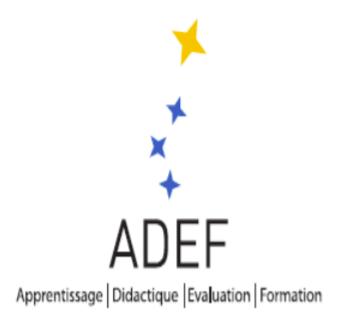 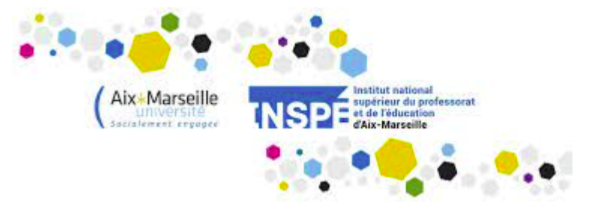 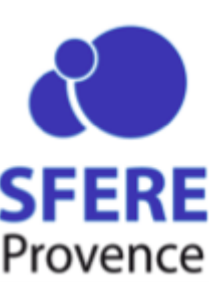 2.2. LES DIFFICULTÉS DES ENSEIGNANTS
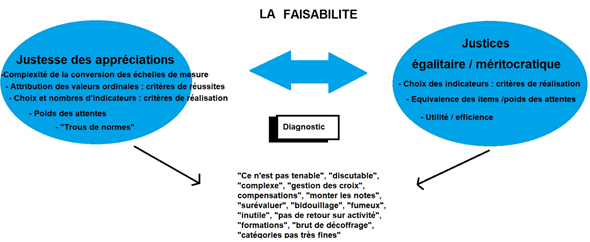 7
[Speaker Notes: « La majorité des professeurs se pose la question de la faisabilité des épreuves et de l’équité de la correction » (Merle, 2015). Le « c’est pas tenable », que nous entendons comme « ce n’est pas faisable » ou ce n’est pas « vivable ». Ceci reprend l’ensemble de ce que les enseignants tiennent pour vrai et énoncés comme « par compétences, c’est plus possible ! » (Extrait de l’entretien avec Elodie) ou « ne pas être toujours juste », « être piégée » (Extrait de l’entretien avec Nicole enseignant-correcteur des épreuves de BPPH). Les correcteurs sont préoccupés par la possibilité même de réaliser correctement l’évaluation, compte-tenu des contraintes de la situation particulière, ici, de l’évaluation des compétences à double échelle de mesure.]
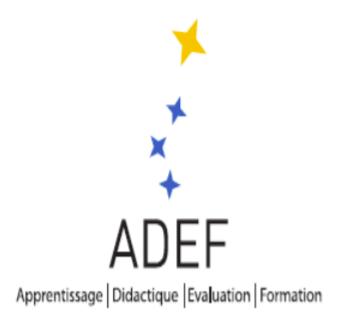 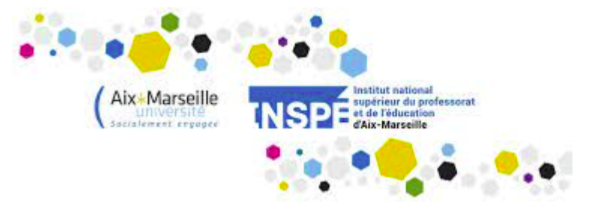 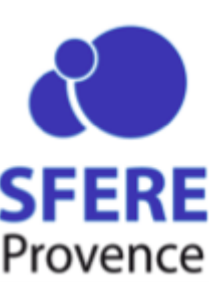 3. LE GRAND ORAL, UN CADRE PLURIDISCIPLINAIRE PERMETTANT L’ES 
ET SON ÉVALUATION ?
3.1. LA PRÉPARATION AU GO : UN CADRE PERMETTENT L’ES.
FORMES NON SCOLAIRES
FORMES SCOLAIRES
THÉMATIQUE
RESSOURCES DISCIPLINAIRES DES SPÉCIALITÉS :
C-BPH
STSS
RESSOURCES :  RENCONTRES AVEC DES PROFESSIONNELS ET DES STRUCTURES DE LA SANTÉ ET/OU DU SOCIAL
PROBLÉMATIQUE
QUESTION 2
QUESTION 1
8
[Speaker Notes: La préparation au grand oral débute par un questionnement problématologique (Caparros-Mencacci, 2003) du réel à partir d’une thématique en lien avec l’actualité (par exemple la pandémie de COVID-19). Ils construiront ensuite une problématique (par exemple : comment mieux protéger de cette maladie ?). De cette problématique, doit déboucher, in fine deux questionnements que ces derniers présenteront au GO (par exemple :  quels sont les enjeux des gestes barrière dans la protection de la santé ? ou encore quels sont les enjeux de la vaccination dans la protection de santé ?). Tout au long de leur parcours, les élèves s’appuient sur les ressources disciplinaires, sur des rencontres avec des professionnels de la santé et/ou du social pour construire les ressources nécessaires à l’argumentaire relatif aux questions posées. Il existe donc un lien avec les structures et acteurs de terrain et donc d’une forme d’apprentissage hybride à la fois scolaire et non scolaire leur permettant de construire des questions répondant à la thématique et à la problématique choisies. Les apprentissages se réalisent par groupe d’élèves et sont encadrés par les enseignants des disciplines concernées en s’appuyant sur les activités technologiques durant l’année scolaire qui permettent « des temps d’expression de ces questionnements en lien avec les sujets d’étude ». Ces questionnements participent à « la construction d’une opinion raisonnée [qui permet] une visée pertinente pour les éducations à» (Lange et al. ,2007, p.10,).
La préparation au GO serait donc un moment propice à l’éducation à la santé. Mais pour autant, l’épreuve du GO permet-elle réellement, telle qu’instituée une évaluation de l’ES ?]
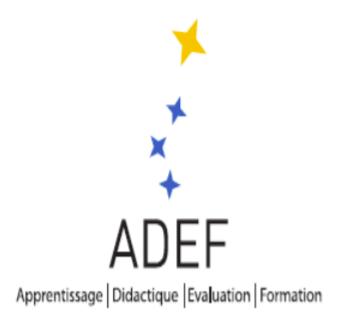 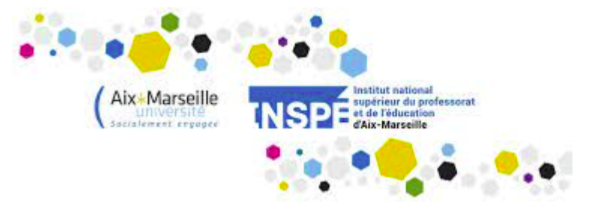 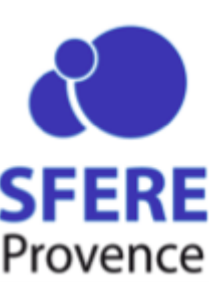 3.2. LE GO : UNE OPPORTUNITÉ À ÉVALUER LES ES ?
3.2.1. Le déroulement de l’épreuve
Épreuve de 20 minutes

- cinq minutes de présentation orale, debout devant les jurys,
- dix minutes de temps d’échange avec le jury, 
- cinq minutes d’échange avec le jury sur son projet d’orientation. 

Le jury est composé de deux enseignants : un enseignant d’une discipline de sa spécialité et un enseignant « candide » d’une autre discipline.
9
[Speaker Notes: Le GO est une épreuve de coefficient 14, c’est-à-dire une épreuve à fort coefficient pesant dans la réussite de l’élève au baccalauréat. Le but visé de la préparation au GO est « un travail sur les compétences orales et sur l’ouverture des élèves au monde ». Le grand oral est évalué par deux enseignants : un enseignant de spécialité et un enseignant « candide » venant d’une autre discipline.
Le GO est une épreuve de 20 minutes. Le jury choisie une des deux questions présentées par le candidat. Après un temps de préparation en loge de 20 minutes ce dernier dispose : 
- de cinq minutes de présentation orale, debout devant les jurys,
- de dix minutes de temps d’échange avec le jury. Les temps d’échange entre le jury et le candidat doivent permettre « d’évaluer les capacités argumentatives du candidat, il s’agit donc d’un entretien avec le candidat et non d’une interrogation de connaissances ».
- de cinq minutes d’échange avec le jury sur son projet d’orientation. 
Le jury est composé de deux enseignants : un enseignant d’une discipline de sa spécialité et un enseignant « candide » d’une autre discipline.]
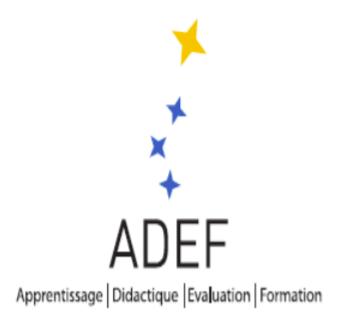 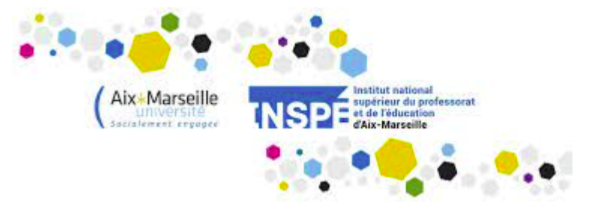 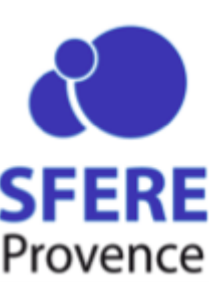 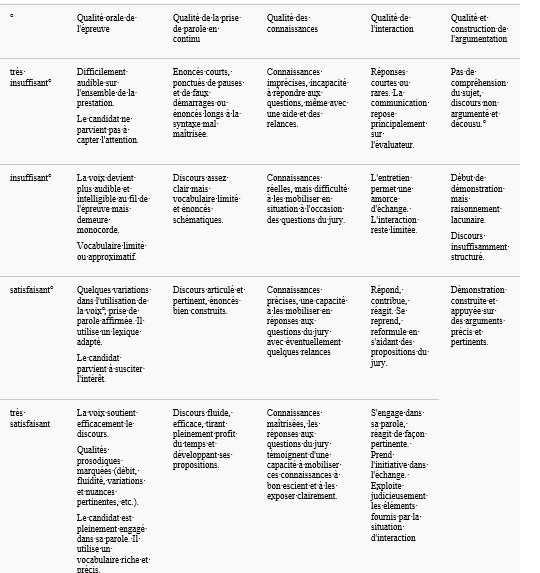 3.2.2. L’ÉVALUATION DU GO
- Qualité orale de l’épreuve
-  Qualité de la prise de parole en continu
- Qualité des connaissances
- Qualité de l’interaction
- Qualité et construction de l’argumentation
Grille indicative d’évaluation au GO
10
[Speaker Notes: Il s’agit d’une évaluation par compétence pondérée sur 20 points, c’est-à-dire qu’elle combine à la fois une échelle ordinale à quatre niveaux de mesure et une échelle chiffrée. L’évaluation prévoit cinq critères présentés dans le référentiel ci-dessous (référentiel indicatif)
La grille indicative ci-dessus présente l’évaluation de la qualité orale à raison de deux critères sur cinq. Un critère correspond aux connaissances, un critère à la qualité de l’interaction avec le jury et un seul critère repose sur l’argumentation de l’élève. Pour plus de précision, nous avons étudié le référentiel du GO d’une académie de France pour l’épreuve de 2020/2021, sur laquelle y figure les pondérations attribuées à chacun des critères mentionnés.]
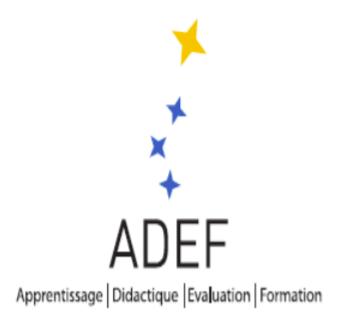 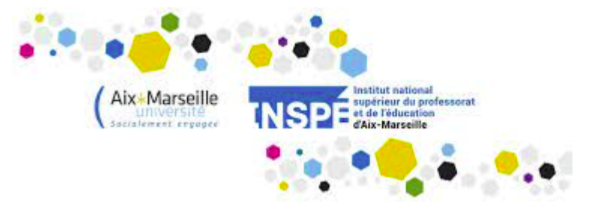 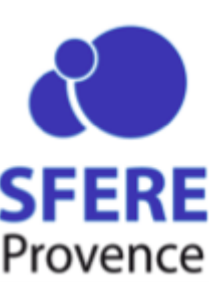 3.2. LE GO : UNE OPPORTUNITÉ À ÉVALUER LES ES ?
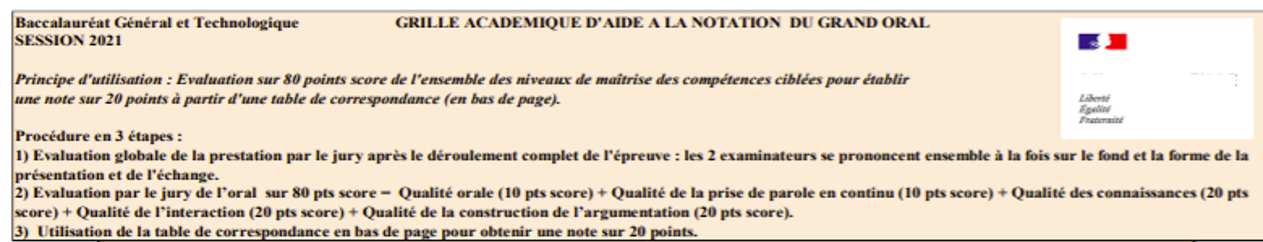 11
[Speaker Notes: Évaluée par une double échelle qualitative et quantitative, l’épreuve du GO est évaluée sur 80 points. La pondération permettant d’évaluer les formes de l’oralité représente ¼ de la note. ¼ de la note évalue les connaissances, ¼ la qualité de l’interaction avec le jury et ¼ la qualité de l’argumentation. Le total des points n’est pas à divisé par 4 (pour les cinq critères) mais doivent être reportés sur la ligne indiquée en bas du tableau. Le jury doit « porter son attention sur la solidité des connaissances, la capacité à argumenter et à relier les savoirs », ce qui correspond, selon des précisions données sur eduscol  à l’évaluation de « son esprit critique » et de sa « force de conviction » et à la manière dont le candidat a « d'exprimer une réflexion personnelle». Cependant, comme son nom l’indique, le GO évalue aussi la forme de « l’expression et la clarté du propos, l'engagement dans la parole du candidat », c’est-à-dire la forme de l’oralité.
Si certains critères convergent vers ceux favorisant l’évaluation de la pensée critique (Barthes, 2017) et correspondent aux enjeux de l’ES, l’évaluation de la forme orale n’a qu’un intérêt restreint par rapport à ces derniers. Les temps d’échange entre le jury et le candidat doivent permettre « d’évaluer les capacités argumentatives du candidat, il s’agit donc d’un entretien avec le candidat et non d’une interrogation de connaissances ». L’introduction d’un enseignant « candide » facilite un questionnement multiréférentiel en lien avec la présentation que le candidat a faite lors de la première partie de l’épreuve. « Cette articulation est indispensable et constitue un point de vigilance important dit le référentiel.  Le jury peut interroger le candidat sur toute partie du programme du ou des enseignements de spécialité (selon le caractère transversal de la question) permettant d’amener le candidat à préciser et à approfondir sa pensée au travers de la solidité de ses connaissances et de ses capacités argumentatives ».  
https://eduscol.education.fr/document/7139/download?attachment
https://eduscol.education.fr/document/7139/download?attachment]
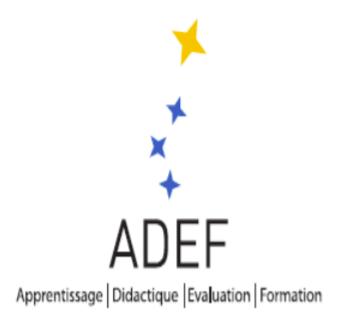 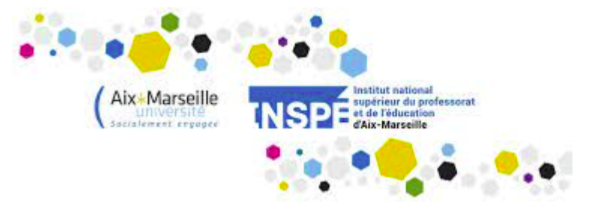 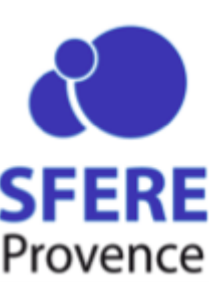 Le jury doit  :  

 Porter son attention sur la solidité des connaissances, la capacité à argumenter et à relier les savoirs 

- pour évaluer « son esprit critique » 

- pour évaluer sa « force de conviction » 

- pour évaluer la manière dont le candidat a exprimé « une réflexion personnelle ».
Évaluer  la forme de l’oralité
https://eduscol.education.fr/document/7139/download?attachment
12
[Speaker Notes: C’est donc « l’esprit critique, le positionnement du candidat sur la question, la « matière à penser » du candidat qui cherche a être évaluer. En ce sens et même si l’évaluation est ici une évaluation-mesure, le cadre de l’évaluation du GO cela pourrait permettre une évaluation de la problématisation du sens, au travers du positionnement du candidat. En effet, « les éducations à accordent une place importante aux valeurs, et se réclament d’un positionnement vis-à-vis d’elles elles. » (Barthes et Alpe, 2018).]
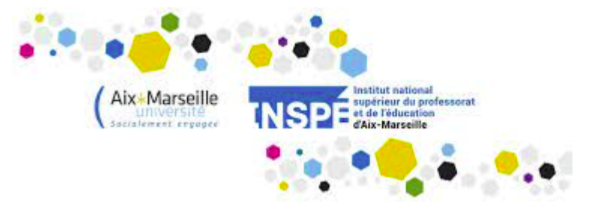 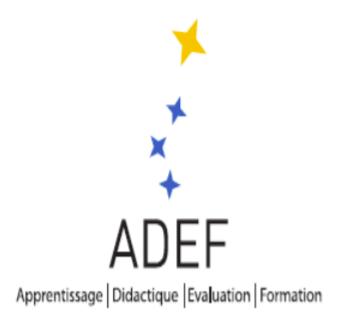 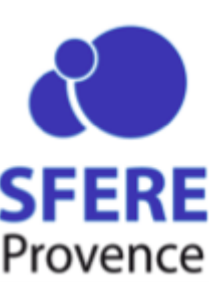 3.3. DISCUSSION
Comment renormaliser la balise curriculaire pour évaluer les ES ?
Rechercher des critères et des indicateurs :
qui permettraient de déduire que les savoirs relatifs « aux éducations à » sont acquis par les élèves (représentations initiales et finales du candidat, la place de ses savoirs dans son argumentation).
qui permettraient de saisir comment la problématisation des savoirs vient perturber la représentation initiale des élèves et les valeurs qui y sont associées.
13
[Speaker Notes: Ce dispositif pourrait donc permettre l’évaluation des ES dans la série ST2S. Cependant, l’évaluation de l’oralité est peu pertinente. Comment renormaliser la balise curriculaire pour évaluer les ES ? Outre la question de la pondération de la forme orale, les critères énoncés dans les dispositifs étudiés sont peu précis. En effet, qu’est-il entendu par « maitriser les enjeux du sujet » ? Quels indicateurs seraient pertinents pour le renseigner ? Il s’agirait donc d’engager un travail permettent de trouver des critères et des indicateurs qui permettraient de déduire que les savoirs relatifs « aux éducations à » sont acquis par les élèves. Le questionnement du jury pourrait être aussi être orienté sur la circulation des valeurs, sur les représentations initiales et finales du candidat, sur la place de ses savoirs dans son argumentation, ce qui pose la question de la « polysémie du produit » à évaluer par des enseignants possédant un ancrage disciplinaire différent. Comment repérer la problématisation des savoirs qui vient perturber la représentation initiale des élèves et les valeurs qui y sont associées ? Se pose la question de la formation du jury du baccalauréat notamment en ce qui concerne la phase interrogatoire, qui permettrait de mettre en exergue les indicateurs spécifiques à l’évaluation des ES. Une formation à l’évaluation des compétences semble aussi nécessaire. Une formation des enseignants aux éducations à la santé pour la mise en place de l’accompagnement au grand oral serait également souhaitable pour « construire des critères et des grilles de lecture permettant de clarifier les finalités et valeurs, identifier les controverses et ses enjeux politiques » (Barthes, 2017). En effet, précise-t-elle, les éducations se doivent d’être non normatives, « des outils d’émancipation (Albéro et al, 2016) et non d’aliénation ».]
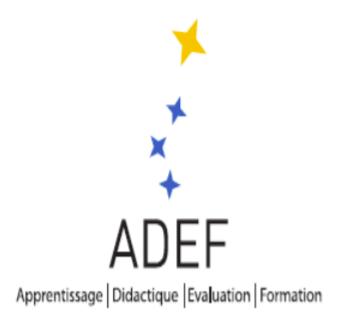 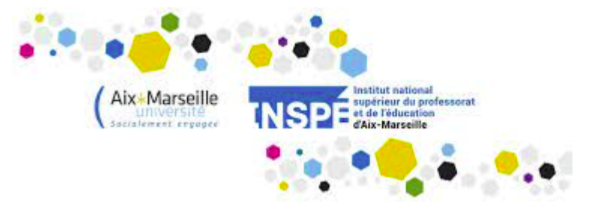 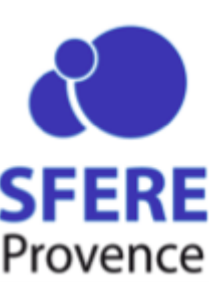 UNE FORMATION DES ENSEIGNANTS A L’ÉDUCATION A LA SANTÉ
UNE FORMATION DES JURYS
« Clarifier les finalités et valeurs, identifier les controverses et ses enjeux politiques » (Barthes, 2017).
Comment évaluer pendant la phase interrogatoire ?
Comment évaluer par compétences ?
14
[Speaker Notes: Nous sommes intéressés au cadre particulier de l’ES à et de son évaluation en situation du GO. Nous avons vu, que même si la balise curriculaire pourrait être renormalisée, des critères et indicateurs précisés, le GO est une situation évaluative qui se prêterait à une forme d’évaluation de l’ES. Les problématiques soulevées au cours de la préparation au GO permettraient-elles, dans le champ d’autres spécialités de convoquer les enjeux d’autres éducations à ? 
Évaluer les progrès de l’élève est clairement définit comme une compétence figurant dans le référentiel de compétences des enseignants. Depuis la réforme du baccalauréat institué par M. Blanquer, les évaluations en contrôle continu constituent 40% de la note du candidat et l’épreuve du Grand Oral, une nouveauté à laquelle les enseignants doivent préparer les élèves et les évaluer. L’évaluation est donc devenue centrale]
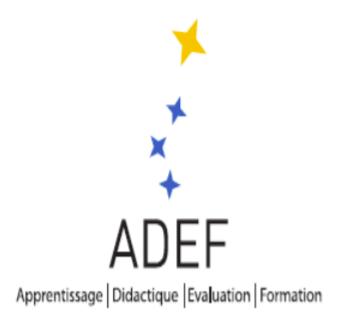 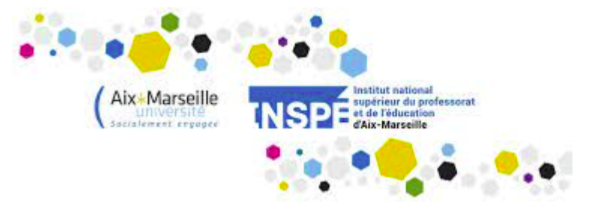 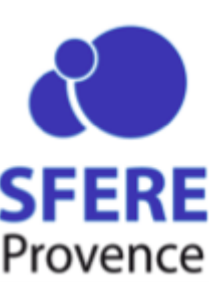 CONCLUSION
Le GO est une situation évaluative qui se prêterait à l’évaluation de l’ES.
Les problématiques soulevées au cours de la préparation au GO permettraient-elles, dans le champ d’autres spécialités de convoquer les enjeux d’autres éducations à ?
15
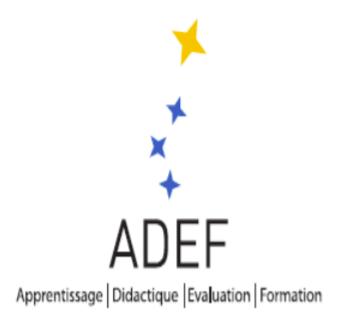 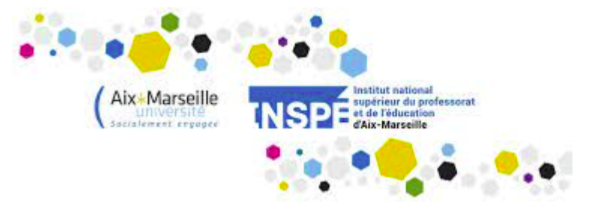 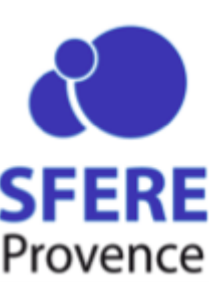 BIBLIOGRAPHIE
Albero, B., Gueudet, G., Eneau, J., & Blocher, J. N. (2015, February). Formes d'éducation et processus d'émancipation. In Colloque Formes d'éducation et processus d'émancipation (pp. 151-p). Presses Universitaires de Rennes.
Barthes, A. (2017). Quels outils curriculaires pour des «éducations à» vers une citoyenneté politique?. Educations, 17(1), 25-40.
Barthes, A., & Alpe, Y. (2018). Les «éducations à», une remise en cause de la forme scolaire?. Carrefours de l'éducation, (1), 23-37.
Berger D., Nekaa M., Courty P. (2009). Infirmiers scolaires : représentations et pratiques d’éducation à la santé, Santé Publique, n° 21, p. 43-59.
Guiet-Silvain, J., Jourdan, D., Parayre, S., Simar, C., Pizon, F., & Berger, D. (2011). Éducation à la santé en milieu scolaire, mise en perspective historique et internationale. Carrefours de l'éducation, (2), 105-127.
Hadji, C. (1992). L'évaluation des actions éducatives. FeniXX.
Caparros-Mencacci, N. (2003). Pour une intelligibilité de situations de confrontation à un problème, dans l’enseignement et la formation universitaire professionnalisante. Atelier National de Reproduction des Thèses, Presses Universitaires de Lille.
Lange, J. M., Trouvé, A., & Victor, P. (2007). Expression d'une opinion raisonnée dans les éducations à…: quels indicateurs?. In AECSE.
Liarakou, G., & Flogaitis, E. (2000). Quelle évaluation pour quelle éducation relative à l’environnement?. Éducation relative à l'environnement. Regards-Recherches-Réflexions, (Volume 2).
Tourmen, C. (2007). Les compétences des évaluateurs: le cas des évaluateurs de politiques publiques (Doctoral dissertation, Grenoble 2).
16
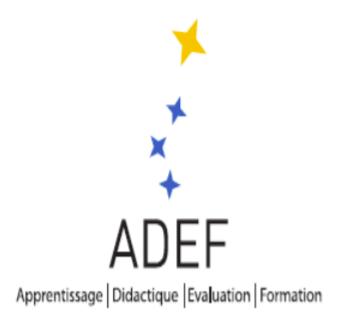 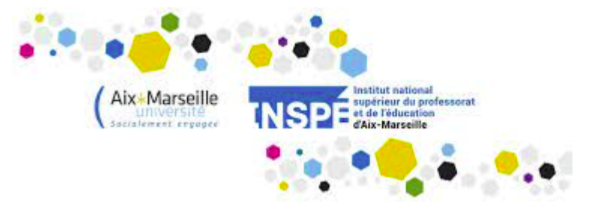 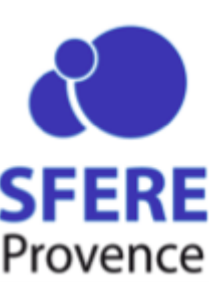 17
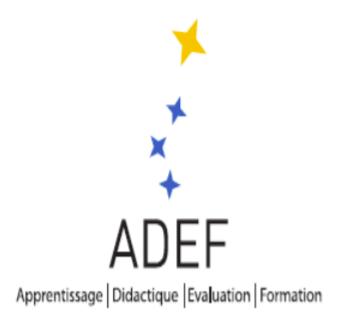 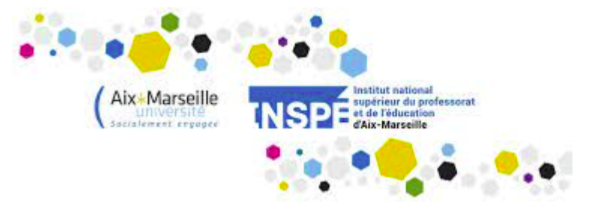 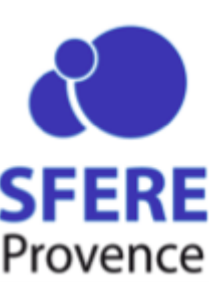 Grille indicative d’évaluation au GO
18
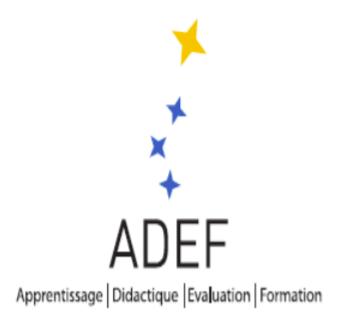 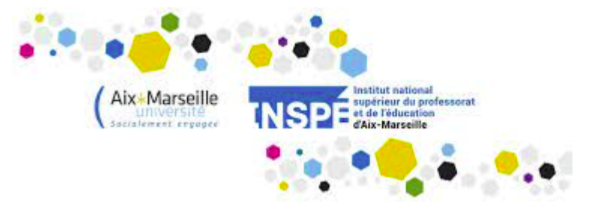 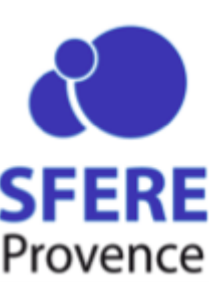 3.2. LE GO : UNE OPPORTUNITÉ À ÉVALUER LES ES ?
Grille indicative d’évaluation au GO
19
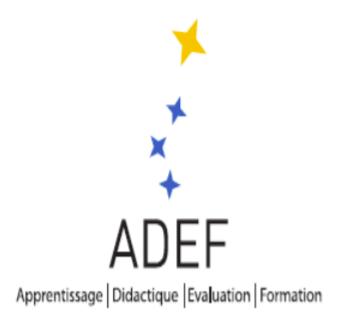 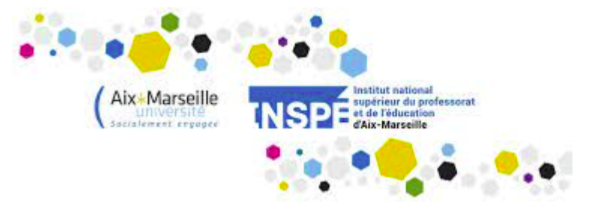 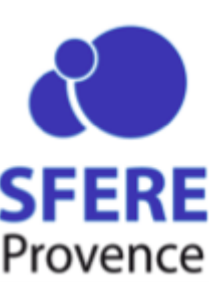 3.2. LE GO : UNE OPPORTUNITÉ À ÉVALUER LES ES ?
Grille indicative d’évaluation au GO
20
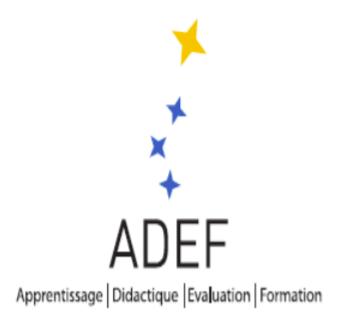 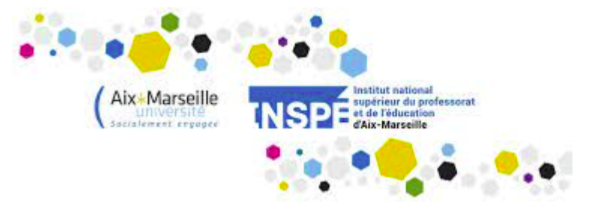 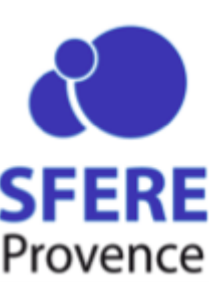 3.2. LE GO : UNE OPPORTUNITÉ À ÉVALUER LES ES ?
Grille indicative d’évaluation au GO
21
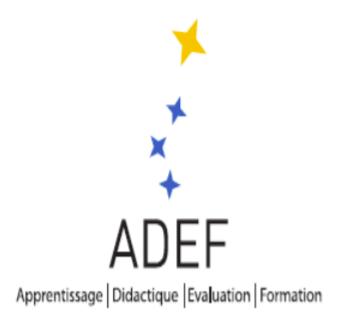 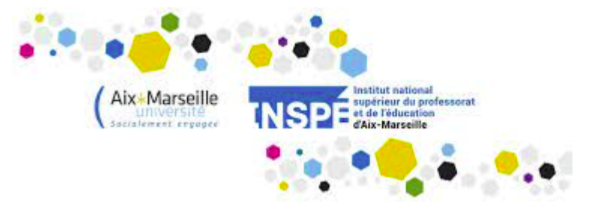 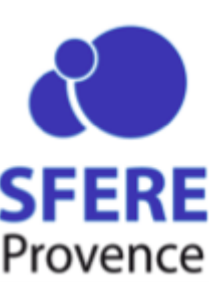 3.2. LE GO : UNE OPPORTUNITÉ À ÉVALUER LES ES ?
Grille indicative d’évaluation au GO
22
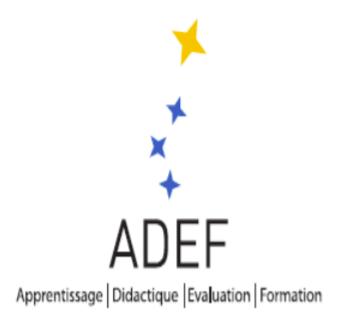 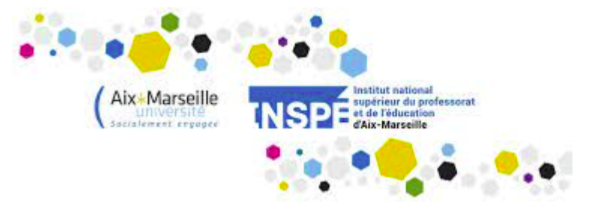 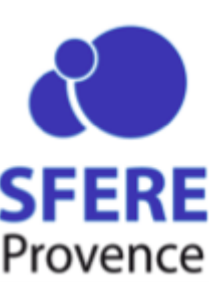 3.2. LE GO : UNE OPPORTUNITÉ À ÉVALUER LES ES ?
Grille indicative d’évaluation au GO
23
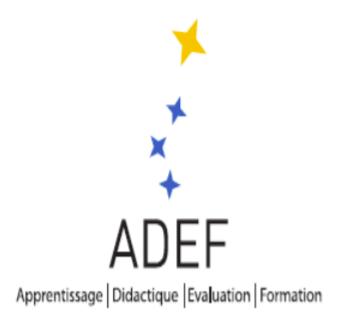 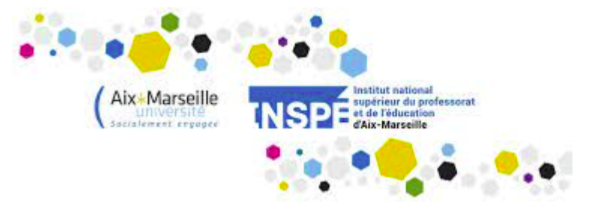 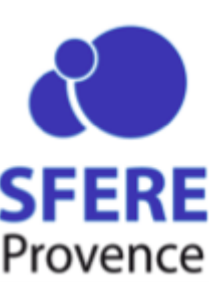 3.2. LE GO : UNE OPPORTUNITÉ À ÉVALUER LES ES ?
Grille indicative d’évaluation au GO
24